Special Education Accounting & Reporting
Mark Elworthy, Director
School Financial Services Team

September 8, 2022
[Speaker Notes: Introductions
Survey group experience]
Topics
The Basics
Funding
Things to know
Resources
The Basics
Identifying the cost of special education
[Speaker Notes: Introductions
Survey group experience]
Special Education-Fund 27 Defined
Used to account for the excess cost of providing special education and related services for students with IEPs during the regular or extended school years

Includes charges for services to other districts as a result of hosting a package or cooperative program

School-Age Parent costs also charged to this fund

No fund balance or deficit can exist in this fund
WUFAR p. 5-1
Excess Cost of Special Education
An excess cost is a cost you would not otherwise have but for the need to provide FAPE to students with disabilities
FAPE is implemented with an IEP
State aid and IDEA grant funding are based upon excess cost
Accessibility vs. Special Education
Fund 27
Fund 10
Fund 10
Special EducationCosts
Accessibility Costs
Fund 27 = FAPE = IEPs
Not all costs related to students with disabilities are Fund 27 costs!
District Costs
Funding Sources
What is available to help pay for special education?
[Speaker Notes: Introductions
Survey group experience]
Non-Local Funding Sources
State categorical aids
Special Education and School-Age Parents
High Cost Special Education
Federal IDEA Part B Formula Grants
Flow-through
Early Childhood

IDEA Part B Discretionary Grants
Medicaid School-Based Services
[Speaker Notes: IDEA Part B Discretionary Grants - currently 19 for the 2019-20 grant year.  Also the State Schools receive funding out of IDEA Discretionary.]
Funding Amounts 2022-2023
[Speaker Notes: Special Education – Transitions Incentive Grants funding $3,600,000 GPR in FY20 and $3,600,000 in FY21, to fully fund projected eligibility for the Transition Incentive Grant program, which provides payment to school districts based on postsecondary education and employment outcomes for pupils with disabilities. 
 
Special Education – Transitions Readiness Investment Grants Provide $1,500,000 GPR beginning in FY20 and $1,500,000 in FY21 to establish a new grant program that will help districts and independent charter schools expand capacity to provide transition services for pupils with disabilities, in order to identify and create competitive work opportunities for pupils with disabilities who are currently not served by existing programs. Grant awards must be not less than $25,000, nor more than $100,000, and will fund special education workforce transition support services, including pupil transportation, professional development for school personnel, and employing adequate school personnel. The Department is required to promulgate rules to implement the program.]
Special Ed/School-Age Parents Aid
Districts, CESAs, CCDEBs, independent charter schools are eligible
Reimbursement of eligible costs 
(prorated at around 25%)
Paid in six installments
15% each month November - March
25% in June
Revenue Source code 611 (Fund 27)
IDEA Part B Formula Grants
Districts, independent charter schools are eligible
Eligibility contingent on meeting conditions
Maintenance of Effort (MOE)
Signed Assurances
Allocations based on formula
Expenditures budgeted and reimbursed in current fiscal year
Sources 341 (flow-through), 347 (preschool), and 342 (discretionary)
High Cost Special Ed Aid
Districts, CESAs, CCDEBs, independent charter schools are eligible
Based upon claims from LEAs
Eligible for 90% of locally-funded, IEP-driven individual student costs over $30,000
Prorated as necessary for available funding
Paid in June
Source 625
Can’t receive High Cost if you receive Supplemental
Medicaid School-Based Services
Districts, independent charter schools,CESAs, CCDEBs
Reimbursement for providing certain Medicaid services to eligible students w/ IEPs and parental consent
Significant administrative requirements
Details beyond the scope of this presentation
Source 780
Funding Eligibility
What can you get help paying for?
DISCLAIMER: The following slides outline eligible costs in broad categories. They are not a definitive list of eligible costs. Eligible costs are specified by state and federal laws and program documentation.
[Speaker Notes: Introductions
Survey group experience]
State Aid & Federal IDEA Eligible
Salary and benefits of licensed special education teachers, aides, and some support staff
Licensure + Assignment = Eligibility
Benefits eligible only when tied to salary
State Aid & Federal IDEA Eligible
Eligible staff
OT/PT, SPED supervision/coordination, SPED transportation
Special education teachers and aides
“Act 221” Pupil services positions

School-age parent instruction (state aid only)
“Act 221” Pupil Service Positions
State aidable share of FTE set by rule
Social Workers: 59%
Guidance Counselors: 10%
School Nurses: 29%
Psychologists: 84%
“Act 221” Pupil Service Positions
Can seek IDEA funding above percentages

Must be able to document total Fund 27 share
State & IDEA Eligible Transportation
When required by IEP
Eligible route must be 100% IEP-required
Incidental Benefit Exception: picked up at same location; no additional costs; doesn’t displace rider with IEP
Newly Homeless Accommodation or Foster Care: up to 20 days
State & IDEA Eligible Transportation
Additional service on “regular” route (to and from school)
e.g. bus aide for one student per their IEP
Only the excess cost of the service is eligible (Fund 27)
Regular route transportation (Fund 10)
A student maybe be eligible for special education categorical aid for support services while being transported on the regular bus route and be eligible for Pupil Transportation Aid
State & IDEA Eligible Transportation
A student who exclusively rides a specialized transportation route may not be counted for Pupil Transportation Aid.
Vehicle/equipment purchases w/ pre-approval
No approval needed for equipment <$10,000
Other State & IDEA Eligible Costs
Contracted services (limited positions)
SPED Substitutes and Aides
OT/PT
Audiology/Interpreter
Orientation & Mobility
Speech/Language
Transition
Other State & IDEA Eligible Costs
Extended School Year (not summer school)
Homebound instruction travel
Unemployment, up to 1 year after termination
Tuition to non-WI public school district
IDEA Formula-Only Eligible Examples
Child Find
Clerical support (not for Medicaid filing)
Contracted nursing
Curriculum/instructional development
Equitable Services (private school)
Evaluations
IDEA auditing costs
IDEA Formula-Only Eligible Examples
Equipment, supplies, technology
Legal administration (documentation, policy, training)
Remodeling
Staff development (training, college credit)
Transition skills development
Tuition to private agency
WUFAR Project Codes
Common project codes
011: Local cost, eligible for categorical aid
019: Local cost, not eligible
340: IDEA grant-funded cost, direct to district
Roll-up of 341, 342, and 347
317: Federal grant-funded cost via other district
517: Federal grant-funded cost via CESA/CCDEB
599: Cost funded by other grant
WUFAR Project Codes
Reported in PI-1505-SE, not full PI-1505
Describe costs by funding source and aid eligibility
Full list in “Special Education and School-Age Parents Aid Eligibility” at 
dpi.wi.gov/sfs/aid/special-ed/sped-sap/eligibility
Eligibility vs. Coding
[Speaker Notes: Introductions
Survey group experience]
Eligibility vs. Coding
Documents available at: 
dpi.wi.gov/sfs/aid/special-ed/sped-sap/eligibility
“Special Education and School-Age Parents Age Eligibility” describes aid-eligible costs
“Fund 27 Matrix” shows valid WUFAR account codes for the PI-1505-SE
dpi.wi.gov/sped/educators/fiscal/allowable
“Allowable Costs” lists costs eligible for IDEA FT/PS
Eligibility vs. Coding
The Fund 27 Matrix does not define eligible costs…

…just because you can code it doesn’t make it eligible!
Contracting
[Speaker Notes: Introductions
Survey group experience]
Contracting w/ Eligible LEAs
Contractor/fiscal agent is eligible LEA(CESA, CCDEB, another district, ind. charter)
Cost is eligible for state categorical aid
Contractor/fiscal agent receives aid, responsible for transiting it back per agreement
Unless paid with grant funds
Contracting w/ Eligible LEAs
Three basic types
Direct Contract
Cooperative (66.0301) Agreement
Package Program
Direct Contract
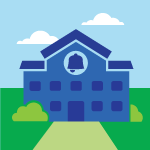 Payment (019)
Claim At Year end
Aid Transit
Aid
YOU
Services
Salary
This Year
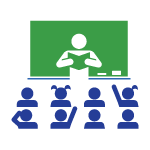 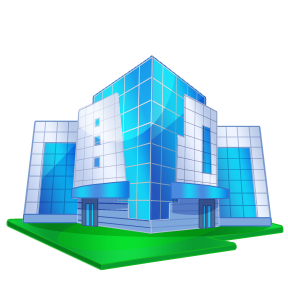 Next Year
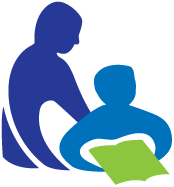 CESA
DPI
[Speaker Notes: This is an arrangement where you contract directly with another LEA. Examples include “specialty” services from CESA and a tuition arrangement with another district.
Example shown:
This year you contract with CESA. CESA pays staff to provide you services, and you pay CESA.
Next year CESA reports the staff’s salary to DPI and claims aid. DPI pays the aid to CESA, and CESA is responsible for transiting it back to you.]
Cooperative (66.0301) Agreement
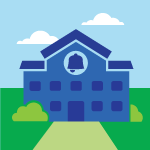 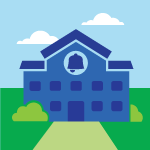 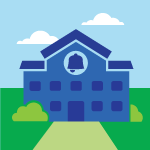 Payment (019)
Claim
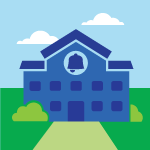 Aid Transit
Aid
FISCALAGENT
YOU
Services
This Year
Salary
Next Year
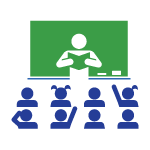 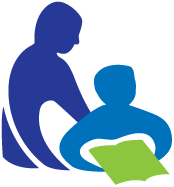 DPI
[Speaker Notes: This is an arrangement where you set up a cooperative arrangement for shared services with one or more LEAs. One LEA is designated the fiscal agent. Most common example is multiple districts sharing a special education director, psychologist, etc.
Example shown:
You’re part of a 4-district co-op, but are not the fiscal agent.
This year, you and the others pay the fiscal agent for their staff that provide services to all of you.
Next year the fiscal agent reports the staff’s salary to DPI and claims aid. It keeps its own share of the aid and transits the rest back to you and the other districts.]
Package Program
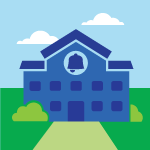 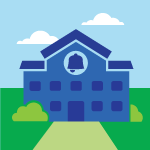 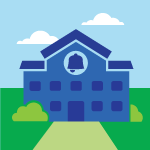 Payment for Services
Claim
Payment for Salary
Aid
Aid Transit
YOU
Services
This Year
Salary
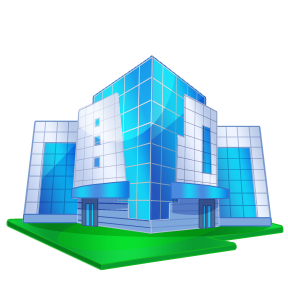 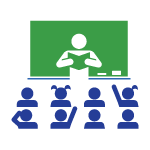 Next Year
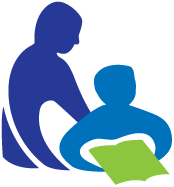 CESA
DPI
[Speaker Notes: In a package program, the fiscal agent (usually a CESA or CCDEB) is not the employer. Instead, they combine services from participating districts’ staff into a single contracted “package.” The fiscal agent still claims the aid and is responsible for transiting it back to districts, along with managing all the other cash flows.
Example shown:
CESA sets up a package program with you and two districts to share your psychologist.
This year, you pay the psychologist to provide services to all three districts. At the end of the year, CESA bills the three of you and then pays you for the use of your staff’s time.
Next year, CESA reports the staff’s salary to DPI and claims aid. DPI pays the aid to CESA, and CESA is responsible for transiting it back to you and the other districts.]
Things to know
Maximizing Your Revenue
Make Sure Staff Are Licensed
Checkoff/tracking system for SPED staff andnew hires can be helpful
   Track Costs for High-Need Students
Submit High Cost Special Education Aid 
Use your  FT/PS Grant Funds
If In Doubt, Ask!
Open Enrollment for SwDs
Funded by $13,076 in 2022-23 DPI aid transfer from resident district (Fund 10 expense)
District of attendance (non resident) district assumes FAPE and MOE, retains state & federal special education aids
Special Needs Scholarship Program
Funded by $ $13,076 in 2022-23 DPI aid    transfer (Fund 10 expense)
  Payment deducted from general aids
  Revenue limit (district receives non-recurring exemption equal to aid reduction)
  SwD counted by resident district for general aids paid in the next fiscal year
Tuition Agreements
For individual students, Wis. Stat. § 121.78
 Resident district pays another district for instruction/placement
 Specify exact amount of tuition this year
 Specify maximum estimated aid transit   next year
Tuition Agreements
Resident District
Another
District
Pays Tuition for an individual student to attend another district
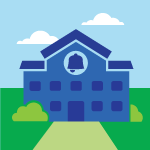 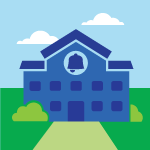 Appeals of OE denial will be overturned when denying districts accept students under tuition agreements
If you have space for tuition, you have space for OE
Cooperative Agreements
For student programs, Wis. Stat. § 66.0301
Multiple LEAs share costs of a program
One LEA is fiscal agent
Resident District is FAPE agency
Specify cost sharing/allocation
Identify categorical aid transit
Cooperative Agreement
Program Host FISCAL AGENT
Resident District
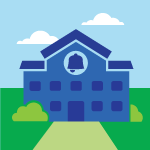 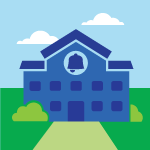 Payment for District’s share of Program
Payment for District’s share of Program
Payment for District’s share of Program
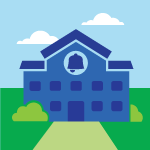 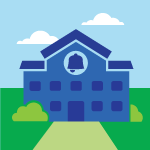 [Speaker Notes: This is an arrangement where you set up a cooperative arrangement for shared services with one or more LEAs. One LEA is designated the fiscal agent. Most common example is multiple districts sharing a special education director, psychologist, etc.
Example shown:
You’re part of a 4-district co-op, but are not the fiscal agent.
This year, you and the others pay the fiscal agent for their staff that provide services to all of you.
Next year the fiscal agent reports the staff’s salary to DPI and claims aid. It keeps its own share of the aid and transits the rest back to you and the other districts.]
Tuition vs. Cooperative Agreements
Cooperative Agreements
For programs
Authority: s. 66.0301
Multiple LEAs share costs of a program
One LEA is fiscal agent
Tuition Agreements
For students
Authority: s. 121.78
Resident district pays another district for instruction/placement
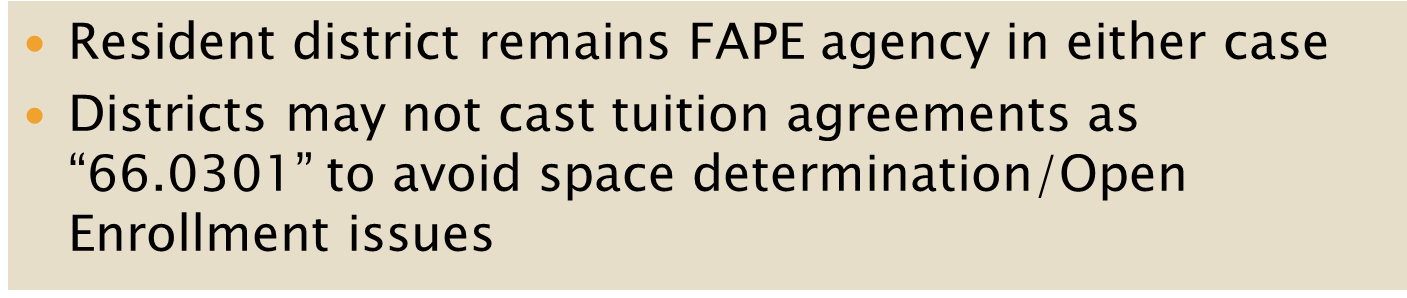 DPI Website Links
Special Education Aids:dpi.wi.gov/sfs/aid/special-ed/overview
WUFAR:dpi.wi.gov/sfs/finances/wufar/overview
IDEA Technical Assistance:dpi.wi.gov/sped/educators/fiscal
Tuition Agreements: dpi.wi.gov/sfs/finances/tuition/overview
DPI Contacts
State special education aids and reporting:Rick Cruz, School Financial Servicesricardo.cruz@dpi.wi.gov, 608-266-8255 
IDEA flow-through and preschool grants:Rachel Zellmer, Special Educationrachel.zellmer@dpi.wi.gov, 608-266-1787